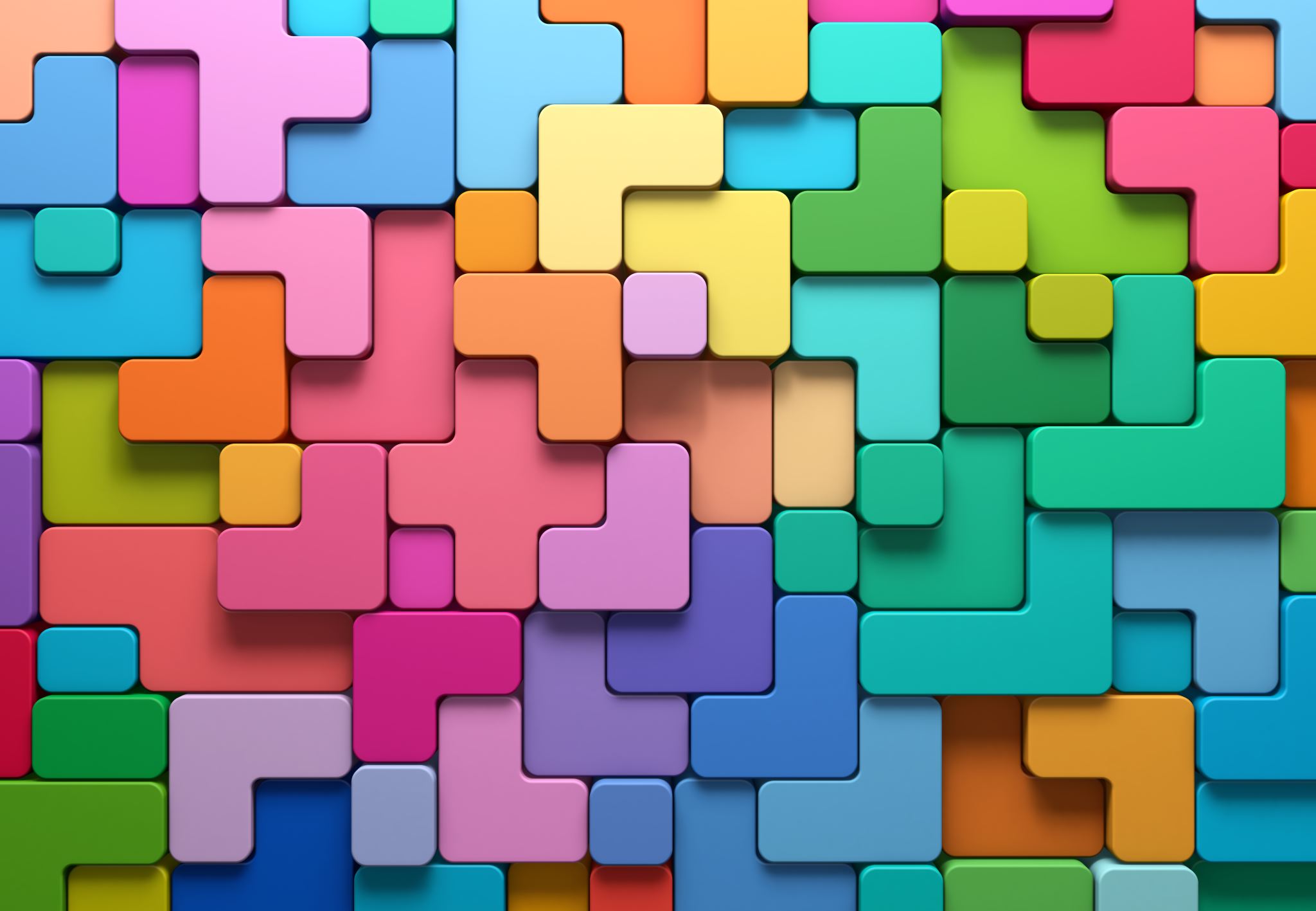 Az identitás kialakulásának pszichológiai jellemzői serdülőkorban
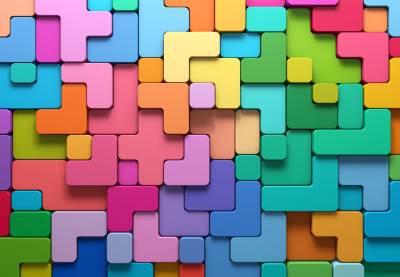 Kovács Eszter-Réka
A serdülőkor 3 próbatétele:
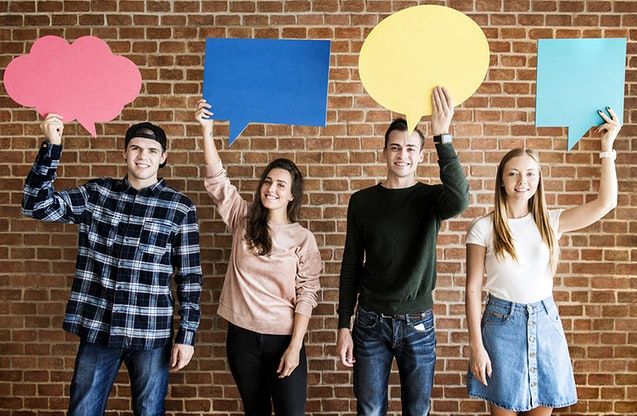 Amennyiben nem lázadunk a szülei mintája ellen, nem tudjuk kialakítani a saját identitásunkat. Ez nagyon káros következményekkel jár. Ugyanis nem a saját életünket éljük, hanem a szüleinkét, és hosszú távon önmeghasonlással járhat.
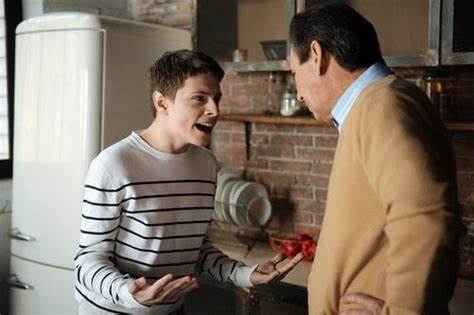 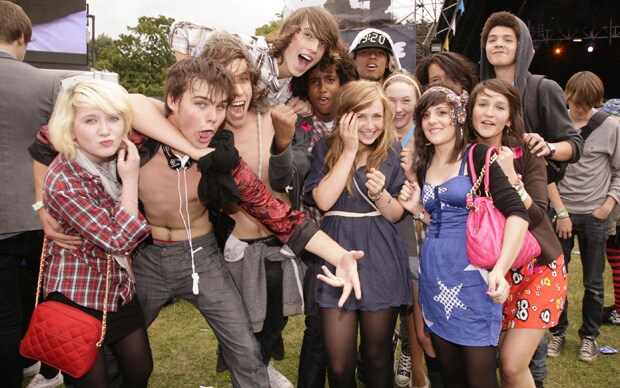 Az identitásválság megjelenése az önképben:
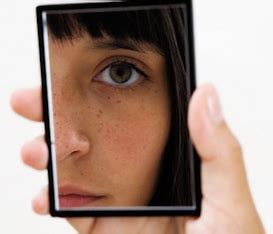 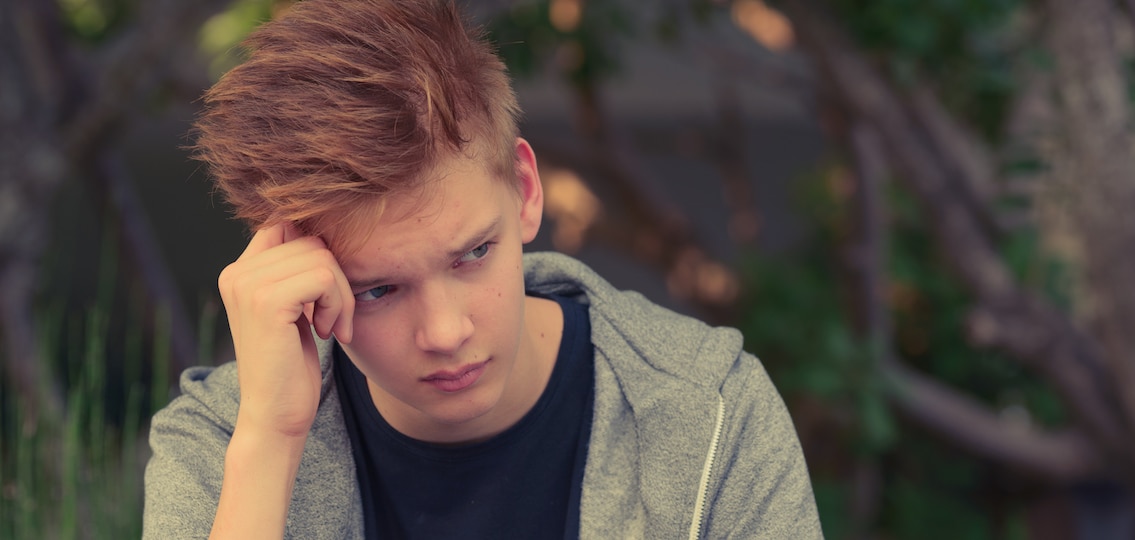 A identitás kialakulásának 3 története
Az énkép kialakítása:
Serdülőkori barátság
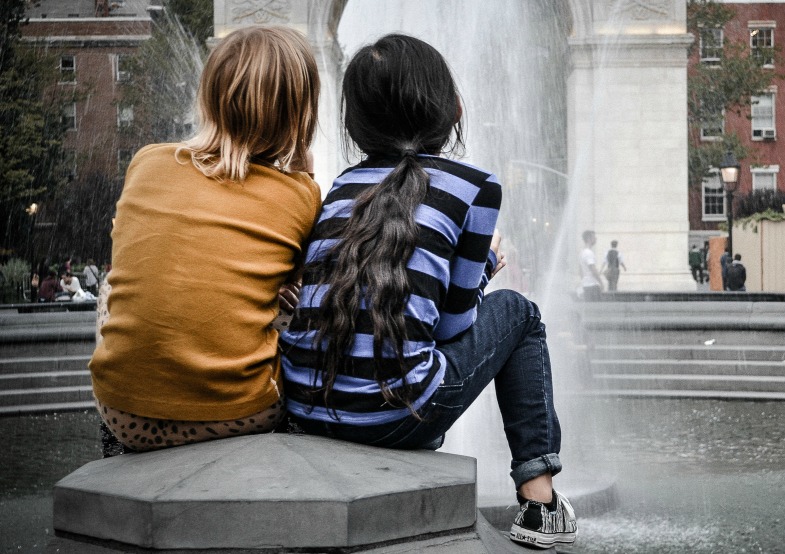 Serdülőkori szerelem